Szimmetriák szerepe a szilárdtestfizikában
Szilárdtestfizika alapjai előadás

Alkalmazott fizika és Fizikus BSc
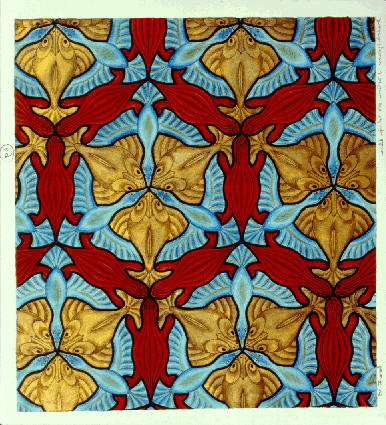 Ars longa vita brevis
BME, 2015
Kristályok szimmetriái
Kristály: szilárd anyag, mely térben periodikus = diszkrét eltolási szimmetriával bír.

Kristály szimmetriái: azon térbeli transzformációk, melyek a kristályt önmagával fedésbe hozzák. Diszkrét eltolások + inverzió, forgatások, tükrözések, csúszósíkok, csavartengelyek.











Tércsoport: a kristály összes szimmetriája által alkotott csoport.

 gi ÎG :   gi • (gj • gk) = (gi • gj) • gk,   gi • gj = gk,   E • gi = gi • E = gi,   gi • gj = gj • gi = E

Pontcsoport: a tércsoport eltolások szerinti faktorizálásával kapott csoport.

	         R ® E :	 Rn ® E , C3 • a/3 ® C3 , m • a/2 ® m
Idealizált kép, hiszen feltételezi, hogy
a kristály végtelen és teljesen szabályos,
Tehát az atomok nem mozoghatnak és
nincs egyetlen hibahely sem
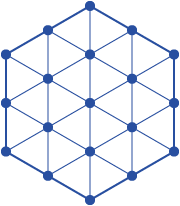 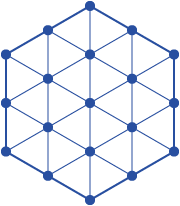 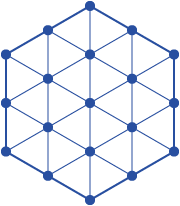 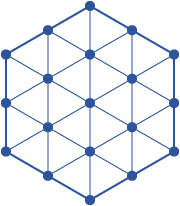 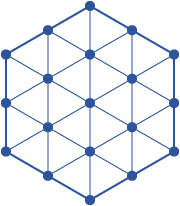 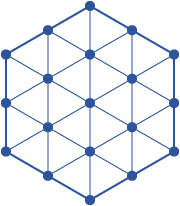 Eltolások: mindig részcsoportja
a tércsoportnak, generátorai az
elemi rácsvektorok. A többi szim-
metria művelet is részcsoport kell
legyen. 

Szimmorf kristály:
nincsenek törteltolások.

Nem szimmorf kristály:
vannak törteltolások.
m
R
Cn
Szimmetriák szerepe a szilárdtestfizikában
Problémafelvetés: szimmetriáik és mérhető mennyiségek kapcsolata



Polár- és axiálvektorok, polár- és axiáltenzorok



Neumann-elv



Neumann-elv alkalmazása



Komplex mágneses anyagok optikai tulajdonságai (szünet után)
BME, 2015
Problémafelvetés...
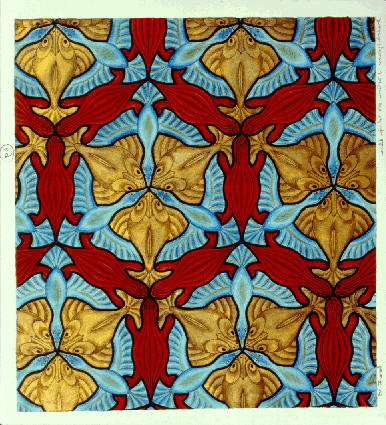 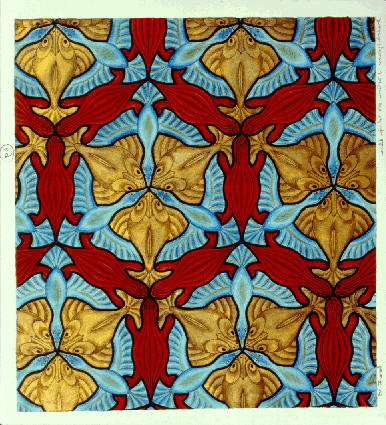 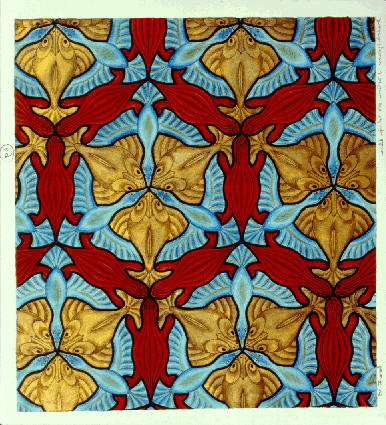 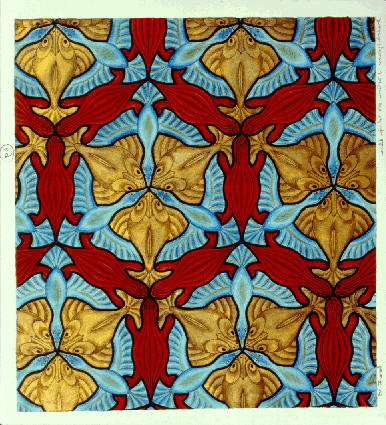 Bravais rács, elemi rács-
vektorok, elemi cella,
Wigner-Seitz cella


 
Bármelyik 3 fogású 
Tengelyen átmegy 3 ilyen
tükörsík

 Pontcsoport generátorai:
C3 és m
•
•
•
•
•
•
•
•
•
•
•
•
•
•
•
•
•
•
•
•
•
•
•
•
•
•
•
•
•
•
•
•
•
•
•
•
•
•
•
•
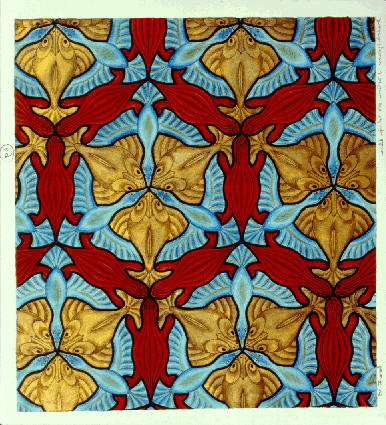 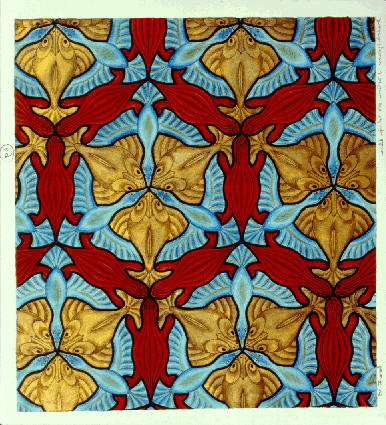 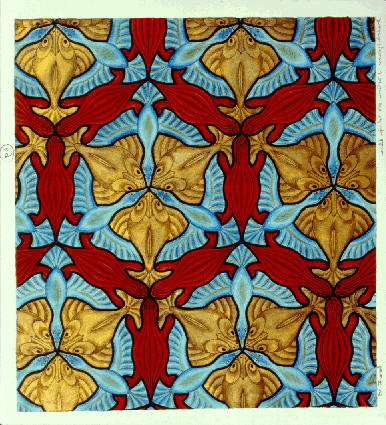 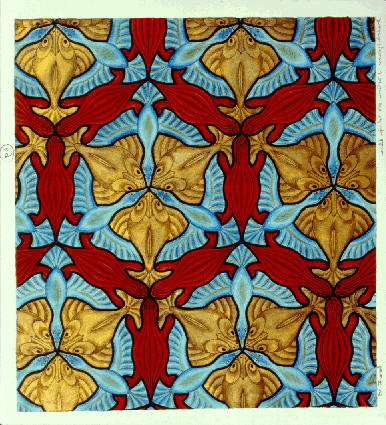 2π/3
2π/3
2π/3
M.C. Escher: Fish/Duck/Lizard (1948)
Problémafelvetés...
Ferroelektromosság?
Térbeli szimmetriák
    Pontcsoport: 3m
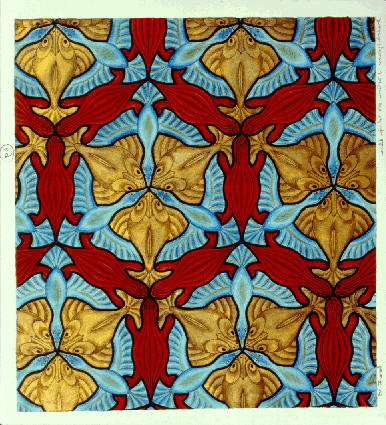 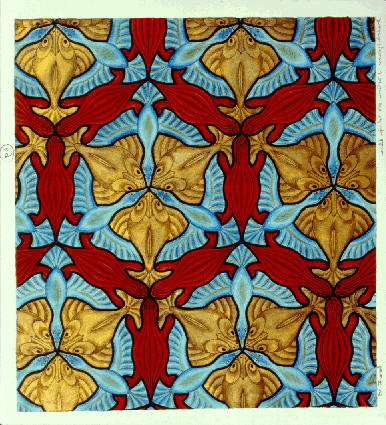 A kristály tércsoportját szóráskísérlettel
meghatározták.

Kristályszerkezet szimmetriáinak
ismeretében tudunk-e állítani
valamit a kristályt jellemző egyéb
mennyiségekről?

Érzés:  szimmetriák nem csak a
kristályszerkezetet, de az egyéb
jellemzőket sem változtathatják meg.

Ferroelektromosság: elektromos 
dipólusok homogén rendeződése,
amely makroszkopikus polarizciót hoz
létre.
1’

1’ : t ® -t
y
x
_
P
+
2π/3
2π/3
z
2π/3
x
Problémafelvetés...
Időtükrözési szimmetria
Pontcsoport: 3m1’ ® 3m’
Ferromágnesség?
Mágneses dipólusok homogén
rendeződése, ami makroszkopikus
mágnesezettségre vezet.

Ferromágnesség? A forgatások
semmilyen vektormennyiséget
nem engednek meg az xy síkban.

Z tengely irányában lehet-e M?
Milyen vektor is M? J köráram
transzformációja tükrözésre.

Az idő irányának megfordítása
visszaállíthatja M irányát.
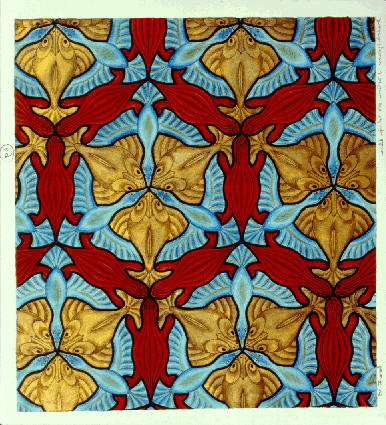 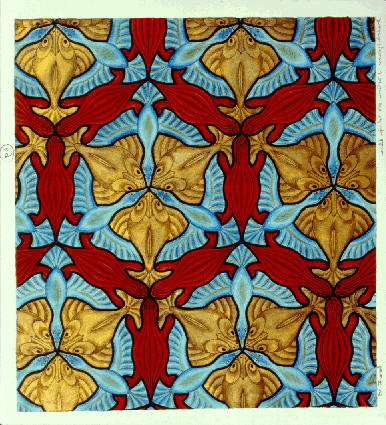 y
x
M
-M
2π/3
2π/3
z
-j
j
2π/3
x
Problémafelvetés...
Ferromágnesség?
Időtükrözési szimmetria
Pontcsoport: 3m1’ ® 3m’
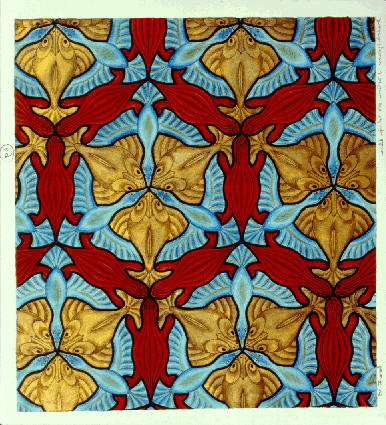 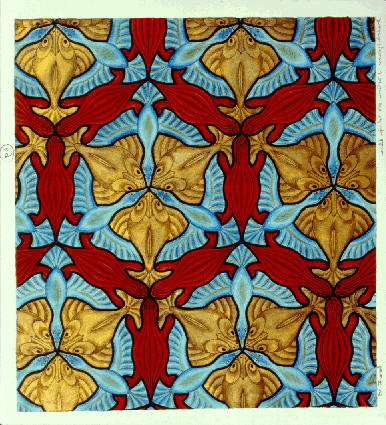 Eddig figyelmen kívül hagyott
szimmetria az időtükrözés:
sztatikus szerkezetre triviálisan
teljesül, de áramok jelenlétében
nem.

Mágneses pontcsoport, ahol a
térbeli szimmetriaműveletek az
időtükrözéssel kombinálhatóak.
y
x
2π/3
Kristály szimmetriái: azon térbeli és időbeli transzformációk, melyek a kristályt önmagával fedésbe hozzák.
2π/3
2π/3
Polár- , axiálvektor és tenzor mennyiségek
Időtükrözés, ’ : t ® -t
Inverzió, i: r ® -r
Polárvektor: úgy transzformálódik
mint a helyvektor

Axiálvektor: úgy transzformálódik,
mint két polárvektor vektorszorzata.


Lerajzolni polár- és axiálvektor
síkra való tükrözését.

Időtükrözés hatása egy mennyiségre:
Az adott anyagi jellemző milyen értéket
venne fel, ha  az idő irányát
megfordítanánk.

Mely polár- és axiálvektorok
párosak ill. páratlanok időtükrözésre?
Polár
M
_
_
_
P
-P
P
M
-M
+
+
+
Axiál
j
-j
j
axiálvektor ≠ polárvektor
            m=i • C2
Axiálvektor:
    r1×r2
Időtükrözés:
    v, j, P, E        H, M
, r×F
Polár- , axiálvektor és tenzor mennyiségek
Polártenzorok:
mindkét indexükben úgy transzformálódnak mint a helyvektor komponensei

szimmetria nem tesz köztük különbséget

időtükrözési tulajdonság nem egységes a tenzorelemekre

inverzióra érzéketlenek
...
Axiáltenzorok:
Ezek a mennyiségek lehetnek
Hely- és időfüggők.

Mi most a homogén és sztatikus
választ tekintjük.
Neumann-elv
Neumann-elv: A kristályt jellemző, mérhető vektor- és tenzormennyiségek
                         bírnak a kristály szimmetriájával.
Térben homogén mennyiségeknél az eltolásokra vonatkozó feltétel triviálisan teljesül,
csak a pontcsoport szimmetriaműveletei szabnak feltételt a mérhető mennyiségekre.
Cn
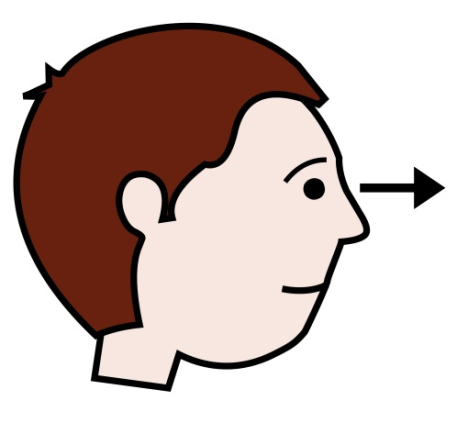 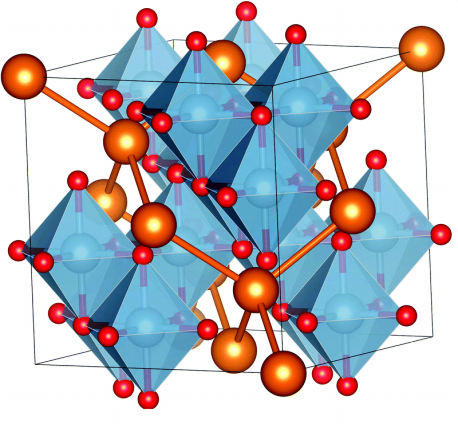 Franz E. Neumann: Vorlesungen über die Theorie der Elastizität der festen Körper und des Lichtäthers
                                   edited by O. E. Meyer. Leipzig, B. G. Teubner-Verlag (1885)
Neumann-elv alkalmazása
Egyszerű köbös rács egyatomos bázissal:
C4
C3
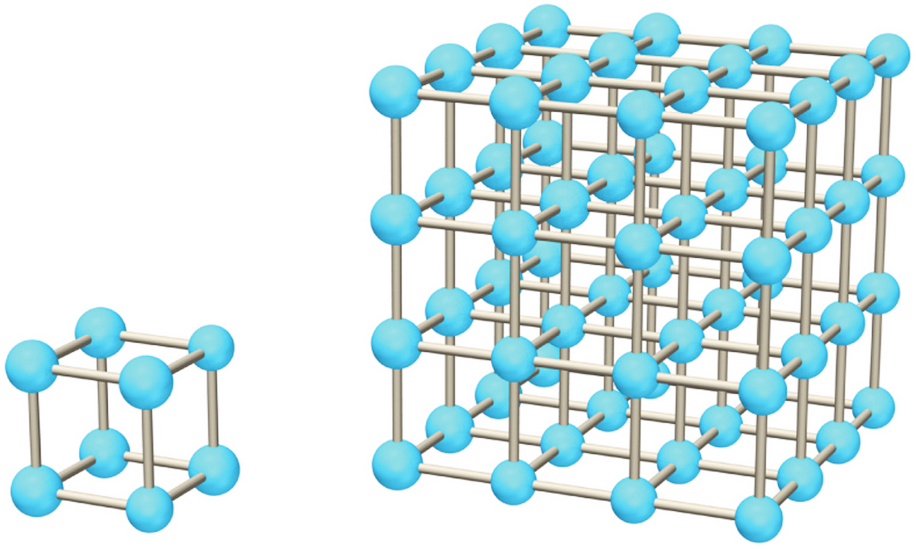 i Ä
_
Pontcsoport: m3m (Oh)
C2
E    6C4  	  8C3    6C2    3C2 =(C4)2

i      6S4 	  8S6     6σd    3σh
z
y
Ý
x
Elég csak a generátorokkal felírni az egyenleteket:
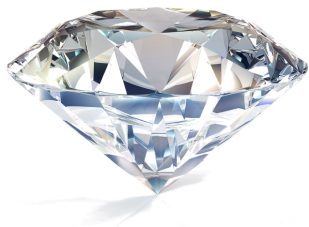 _
_
Þ
Þ
Gyémánt:
m3m
Tércsoport:  Fd3m                         Pontcsoport:
https://en.wikipedia.org/wiki/Space_group
http://www.webqc.org/symmetry.php
Neumann-elv alkalmazása
C4
C4
M
i Ä
i Ä
C3
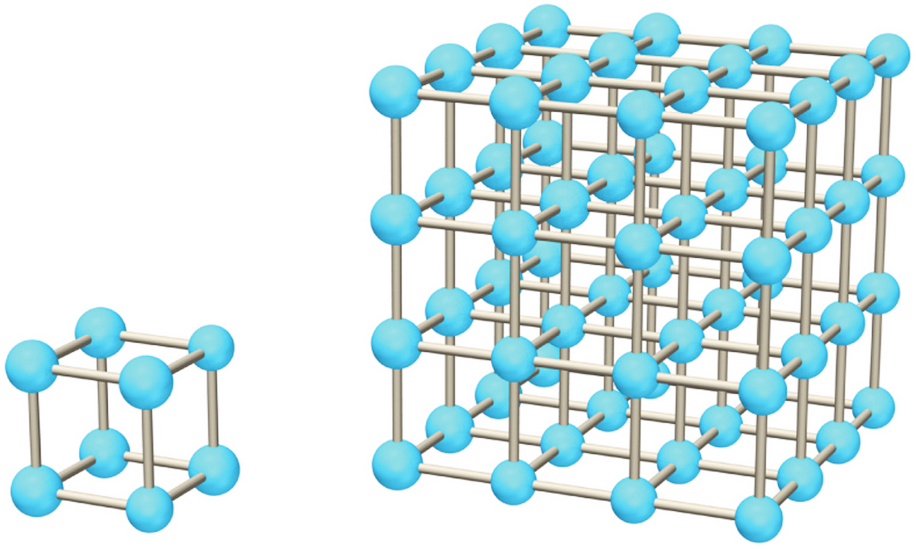 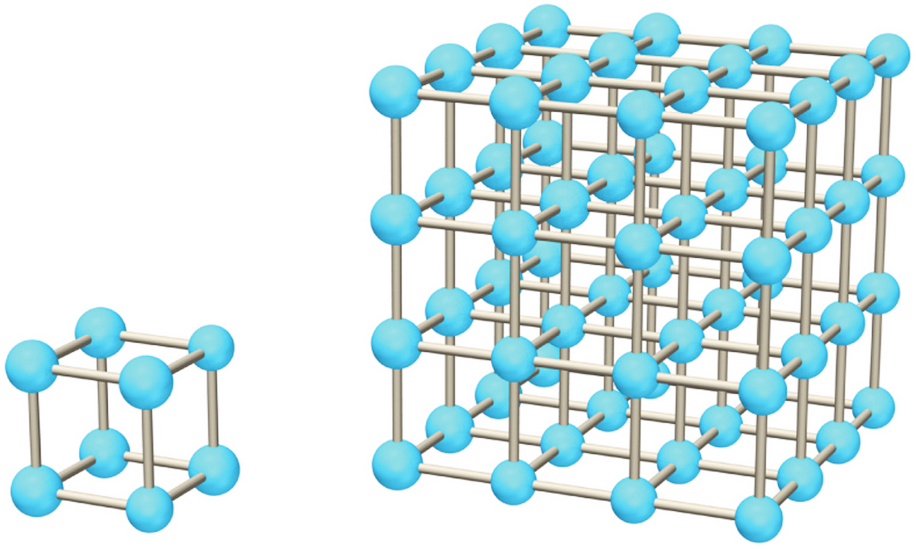 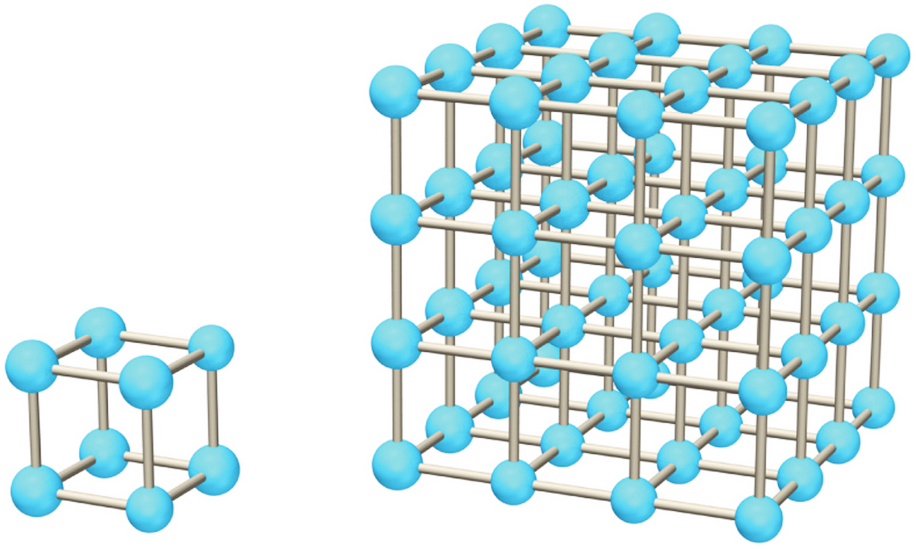 C2’
C2
C2’
_
z
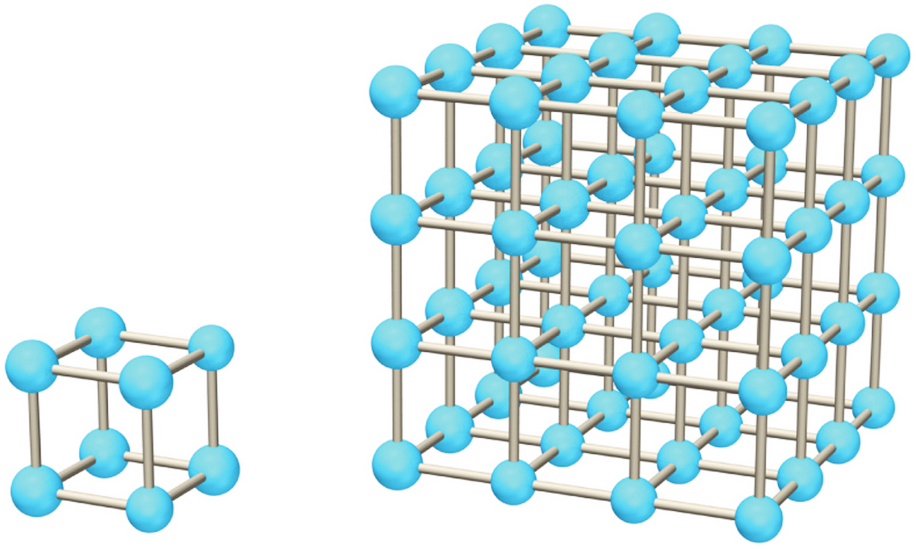 m3m
4/mm’m’
y
i Ä
x
m'
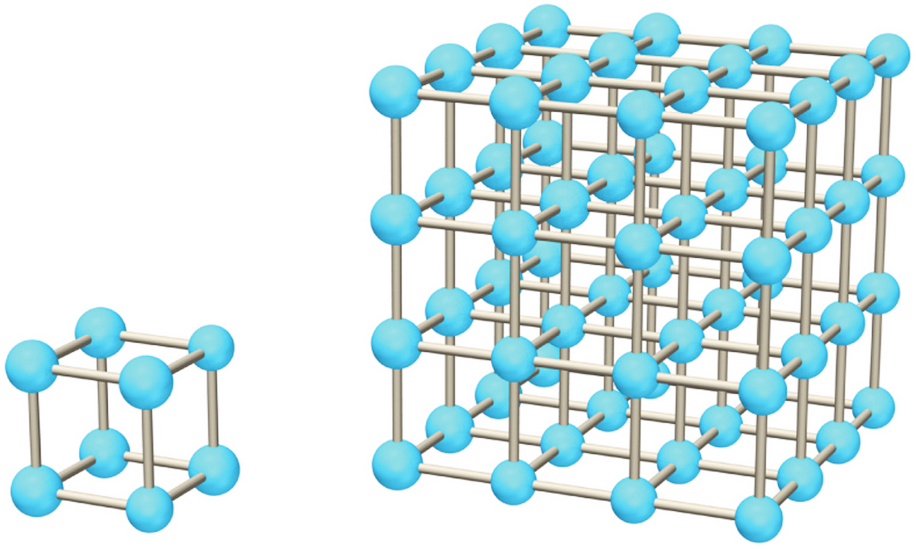 M
C2
P
m
C2
C2’
4/mmm
mm'2’
Neumann-elv alkalmazás
C4
i Ä
C3
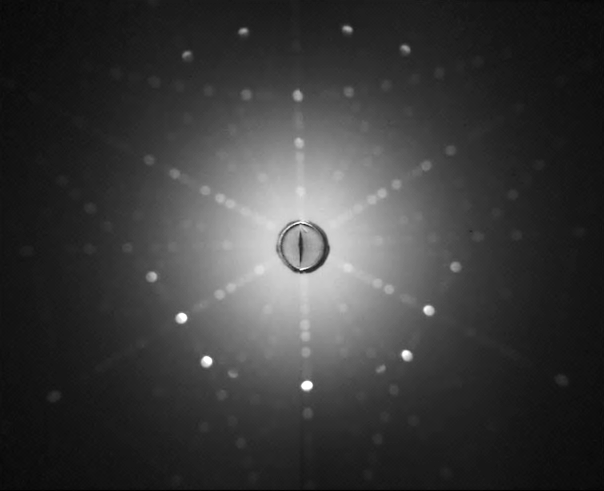 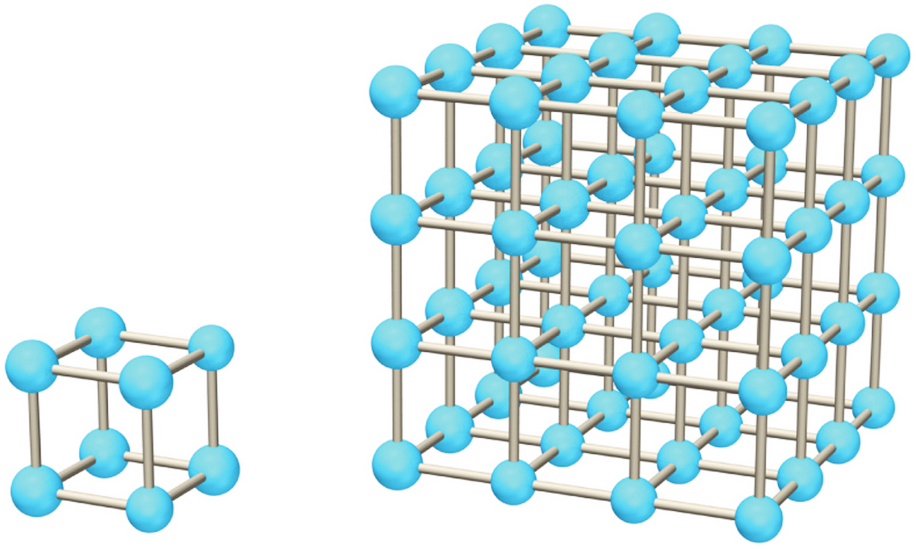 Û
Û
C2
(111)
Komplex mágneses anyagok optikai tulajdonságai
▸ Lineáris kettőstörés és dikroizmus
 			
				Þ Malária optikai diagnózisa


▸ Mágneses cirkuláris kettőstörés és dikroizmus

				Þ Mágnesezettség optikai mérése


▸ Irányfüggő kettőstörés és dikroizmus

				Þ Multiferro anyagok optikai tulajdonságai
BME, 2015
UNA EKM EPV, June 25, 2015
Malária optikai diagnózisa
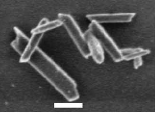 Paraziták vérciklusában:   hemoglobin Þ hemozoin kristályok (maláriapigment)

Alacsony szimmetriájú, hosszúkás nanokristályok 

Mágneses és optikai tulajdonságokért Fe3+  ionok felelősek: 
      ▸ Paramágneses Fe3+ ionok S=5/2
      ▸ Egytengelyű mágneses anizotrópia
      ▸ Linear kettőstörés és dikroizmus
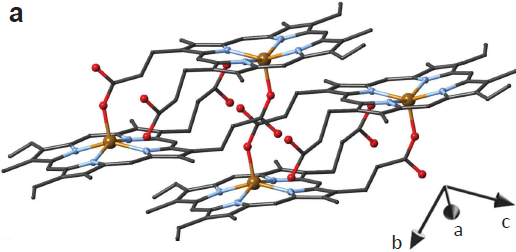 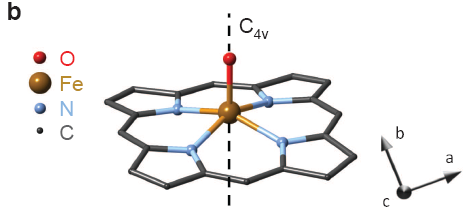 O
Fe
N
Á. Butykai et al., Sci. Rep. 3, 1431 (2013)
Malária optikai diagnózisa
Paraziták vérciklusában:   hemoglobin Þ hemozoin kristályok (maláriapigment)

Alacsony szimmetriájú, hosszúkás nanokristályok 

Mágneses és optikai tulajdonságokért Fe3+  ionok felelősek: 
      ▸ Paramágneses Fe3+ ionok S=5/2
      ▸ Egytengelyű mágneses anizotrópia
      ▸ Linear kettőstörés és dikroizmus
Linear dikroizmus
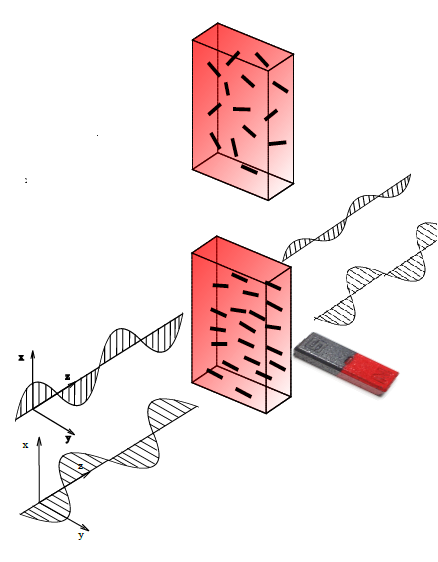 Malária optikai diagnózisa
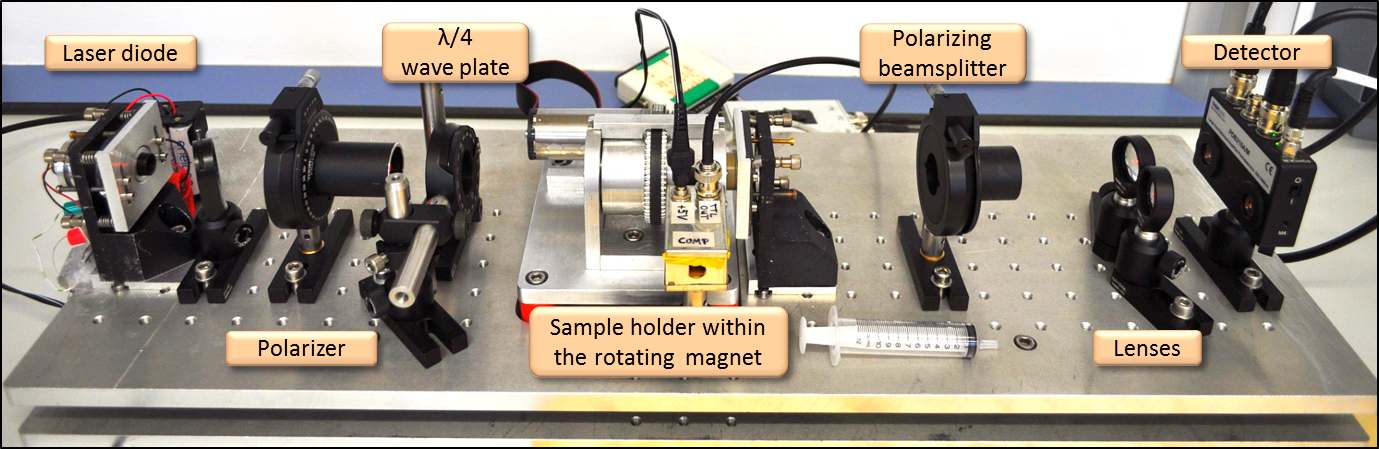 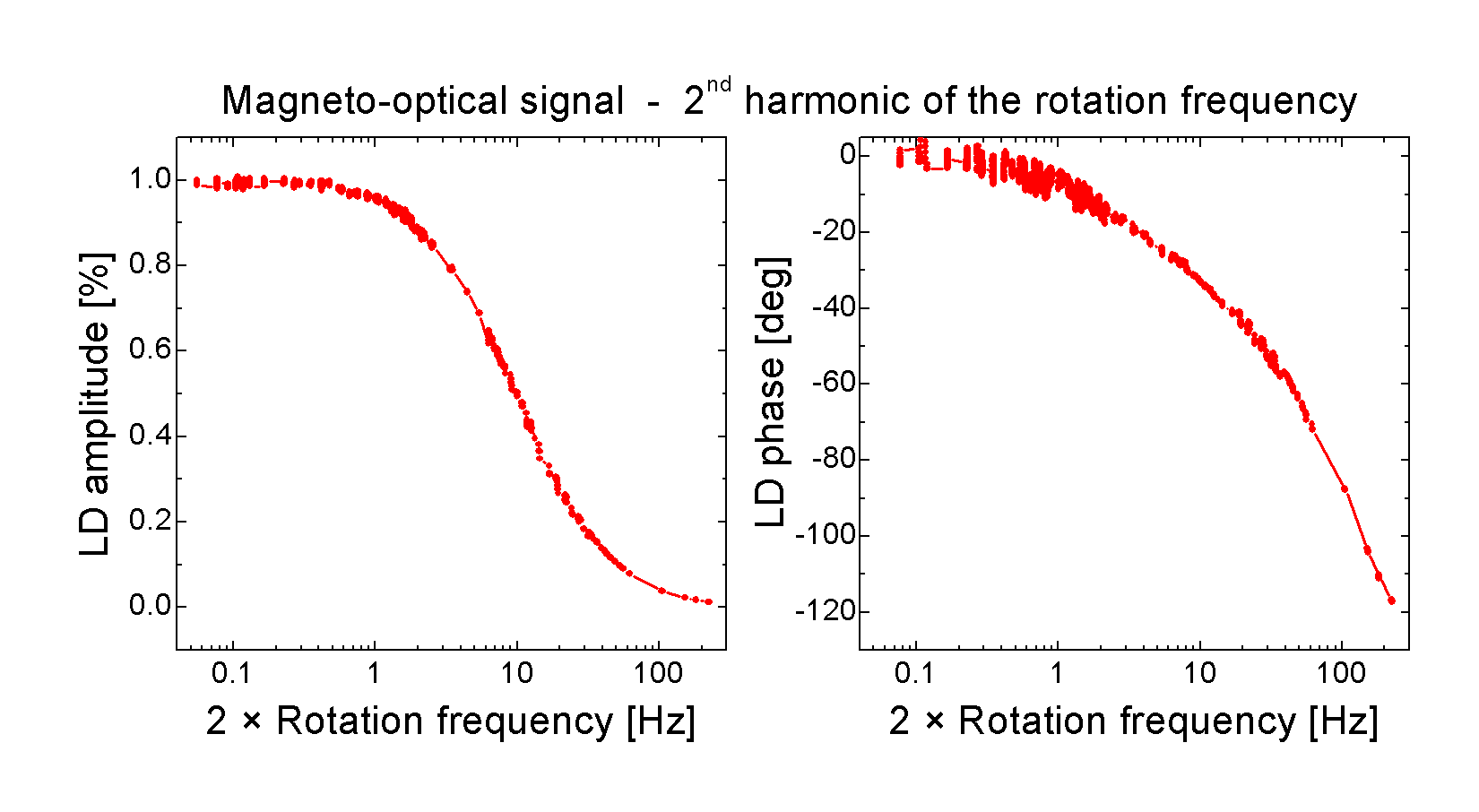 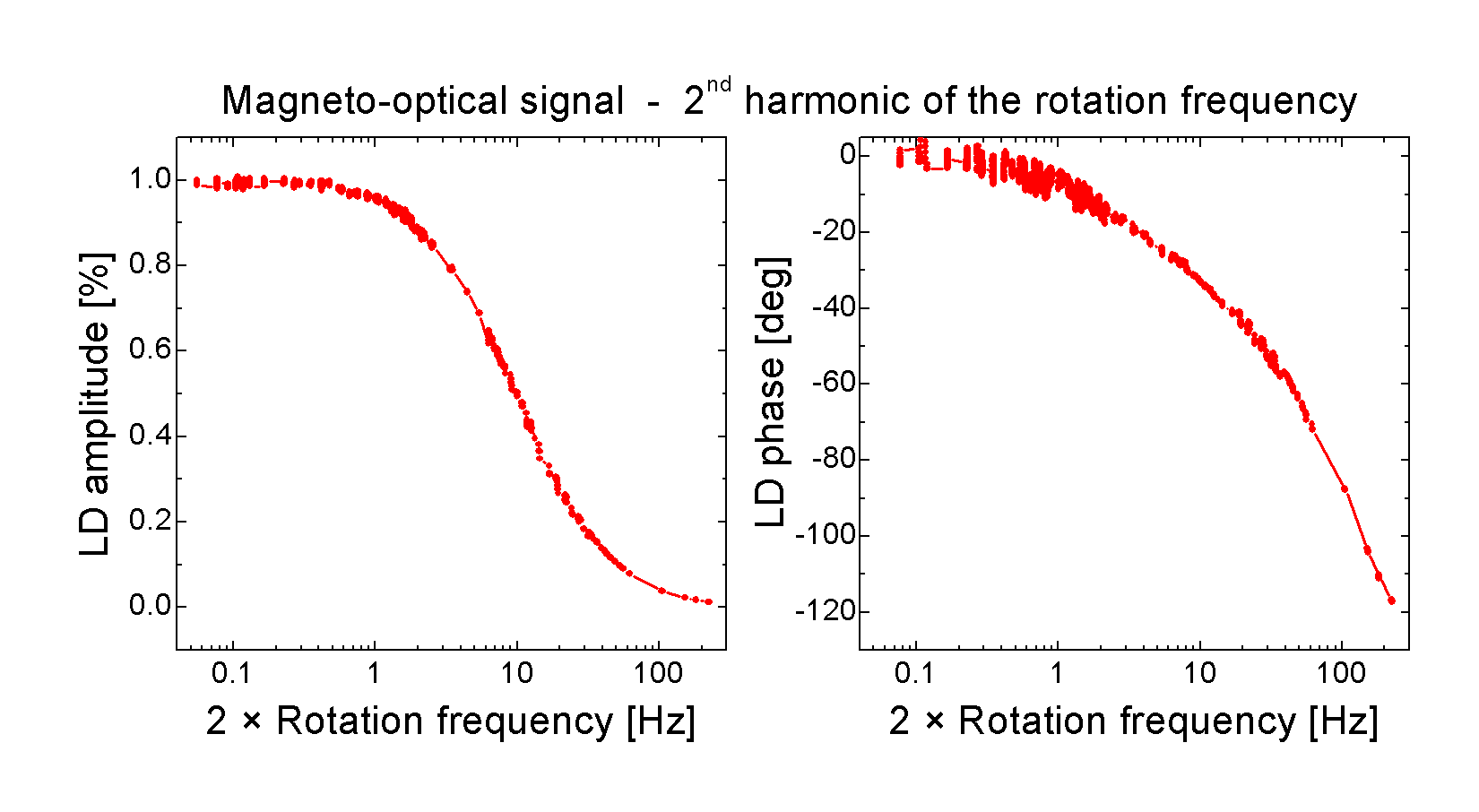 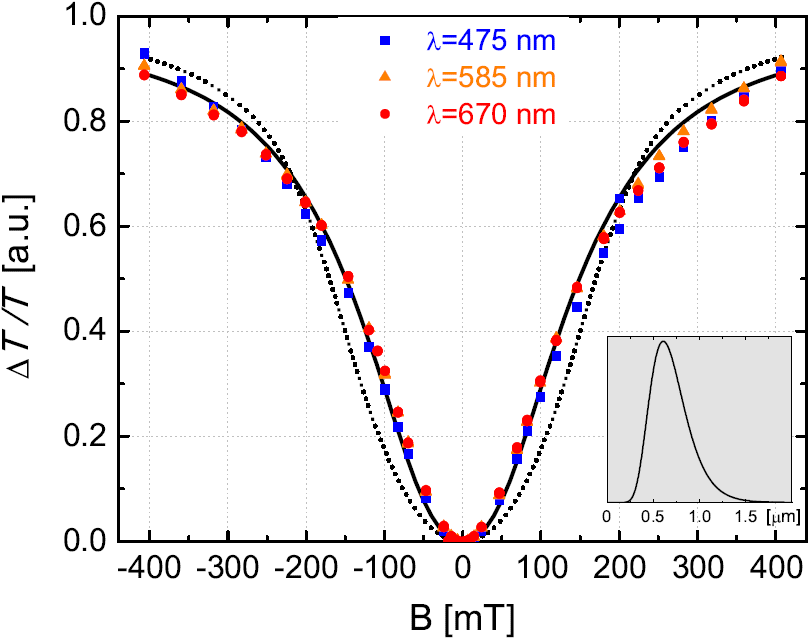 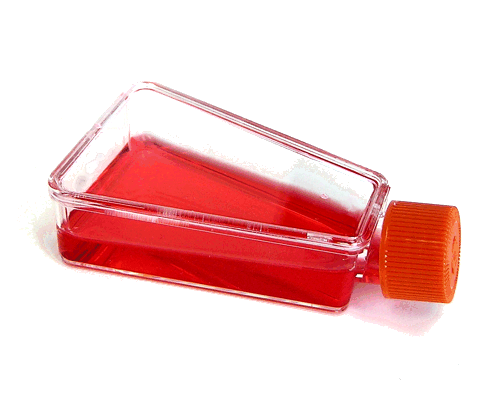 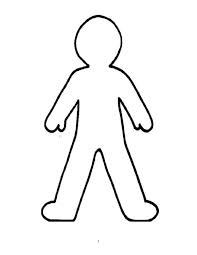 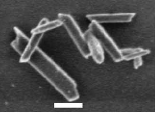 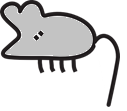 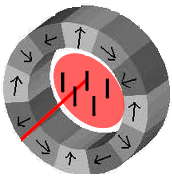 Á. Orbán et al., submitted to Sci. Rep.
Á. Orbán et al., PlosONE 9, 396981 (2014);
Komplex mágneses anyagok optikai tulajdonságai
▸ Lineáris kettőstörés és dikroizmus
 			
				Þ Malária optikai diagnózisa


▸ Mágneses cirkuláris kettőstörés és dikroizmus

				Þ Mágnesezettség optikai mérése


▸ Irányfüggő kettőstörés és dikroizmus

				Þ Multiferro anyagok optikai tulajdonságai
BME, 2015
UNA EKM EPV, June 25, 2015
UNA EKM EPV, June 25, 2015
Faraday effektus
-θ  +θ
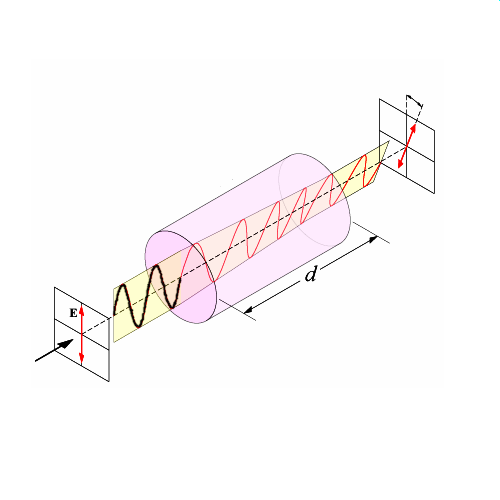 -B
+B
Mágnesezettség optikai mérése
Mágneses kristályok szimmetriái
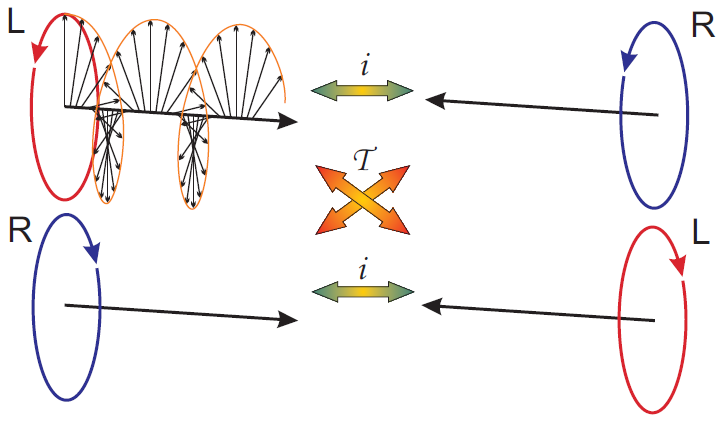 -k
▸ inverzió:  r      -r

▸ időtükrözés:  t      -t
k
-k
k
magneto-cirkuláris kettőstörés és
dikroizmus, Faraday effektus,
magneto-optikai Kerr effektus
Faraday effektus
-θ  +θ
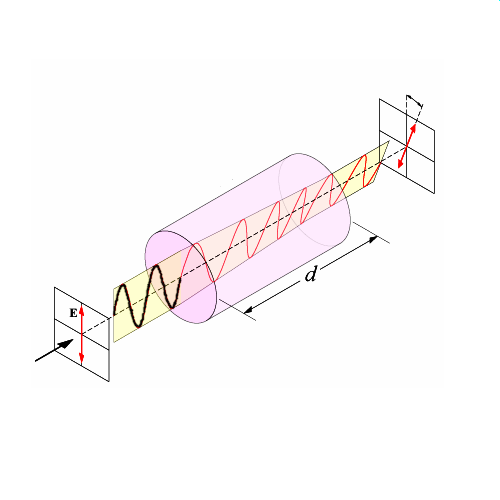 -B
+B
Mágnesezettség optikai mérése
C4
i Ä
M
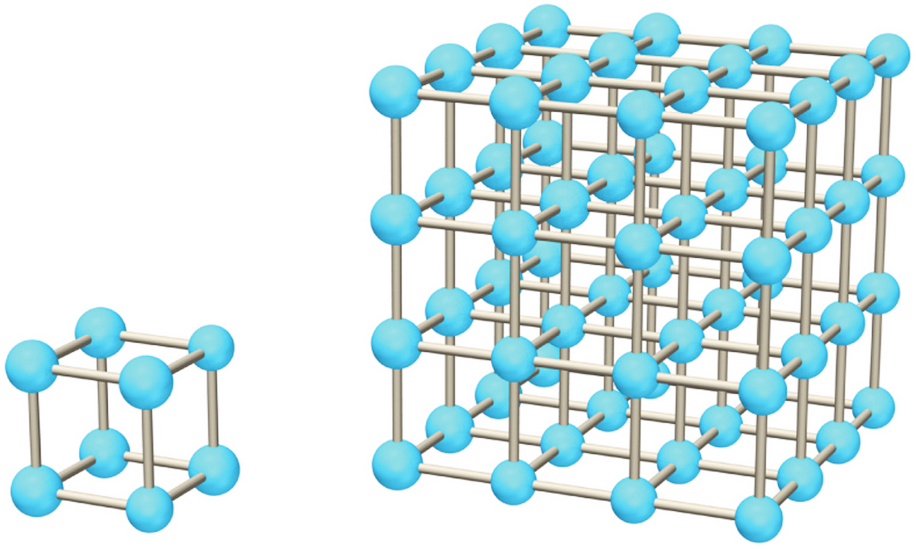 C2’
C2’
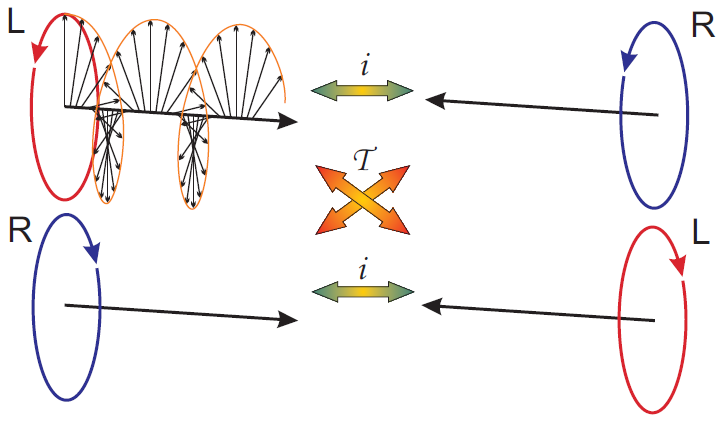 4/mm’m’
-k
k
-k
k
magneto-cirkuláris kettőstörés és
dikroizmus, Faraday effektus,
magneto-optikai Kerr effektus
Mágnesezettség optikai mérése
Saját fejlesztésű magneto-optikai Kerr mikroszkóp
Sr1-xCaxRuO3
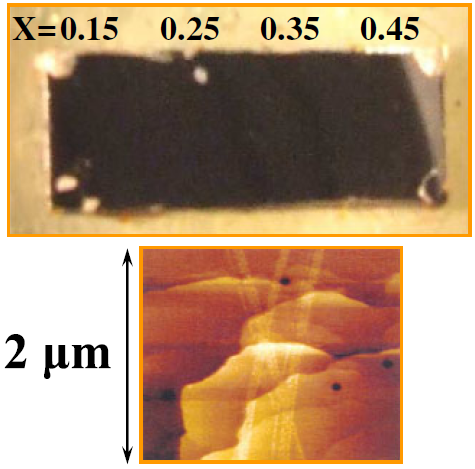 Helmholtz tekercs B=±0.2 T
Optikai mintatartó T=4-300K
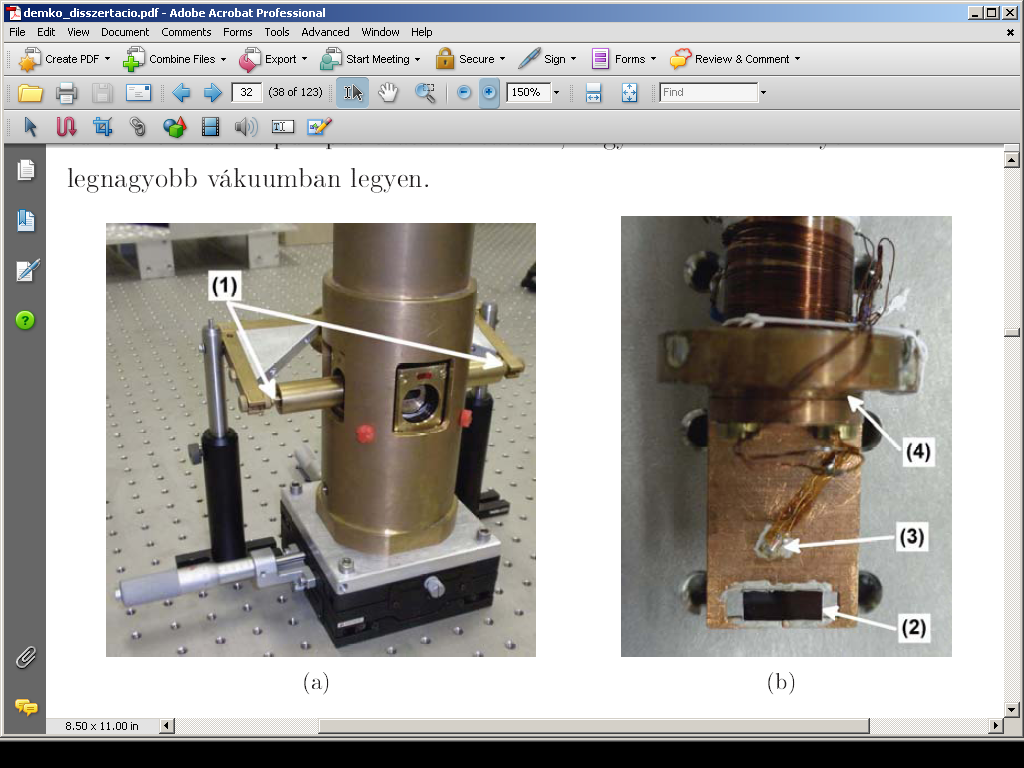 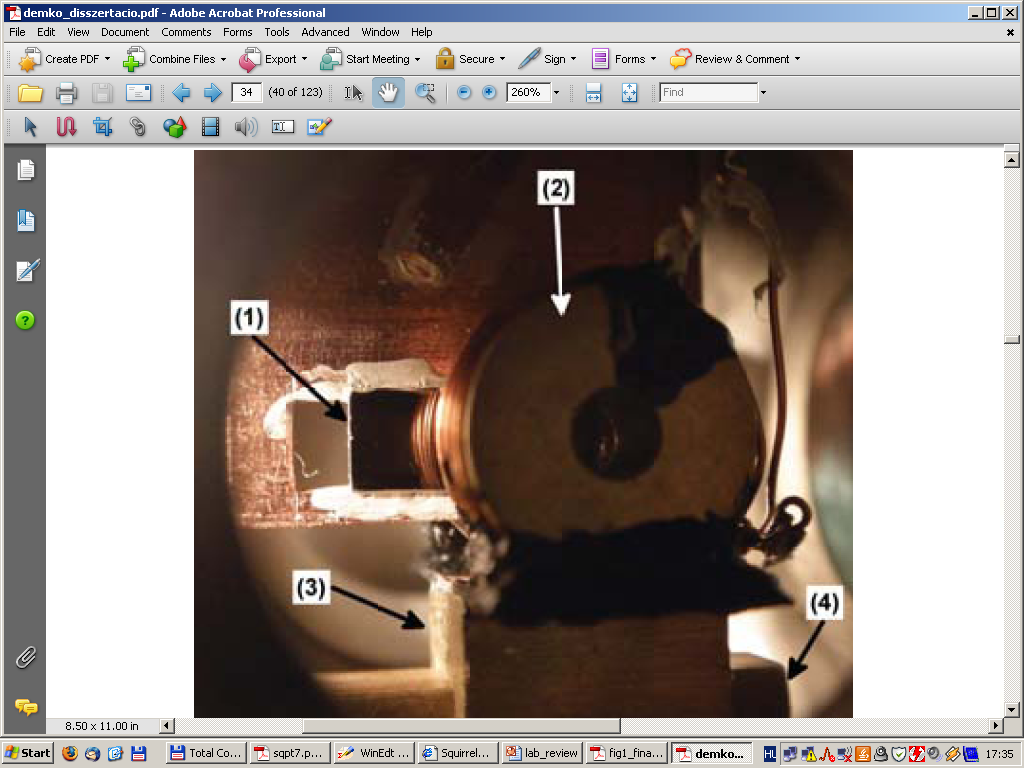 Mágnesezettség optikai mérése
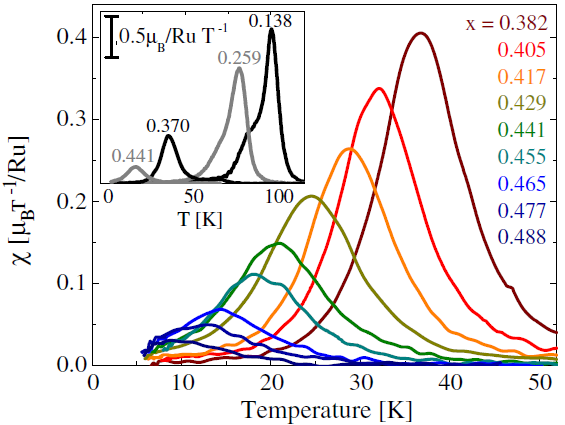 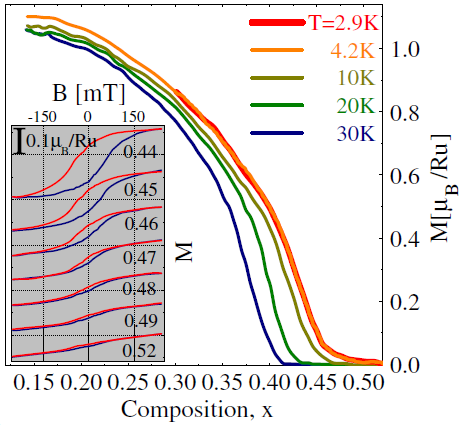 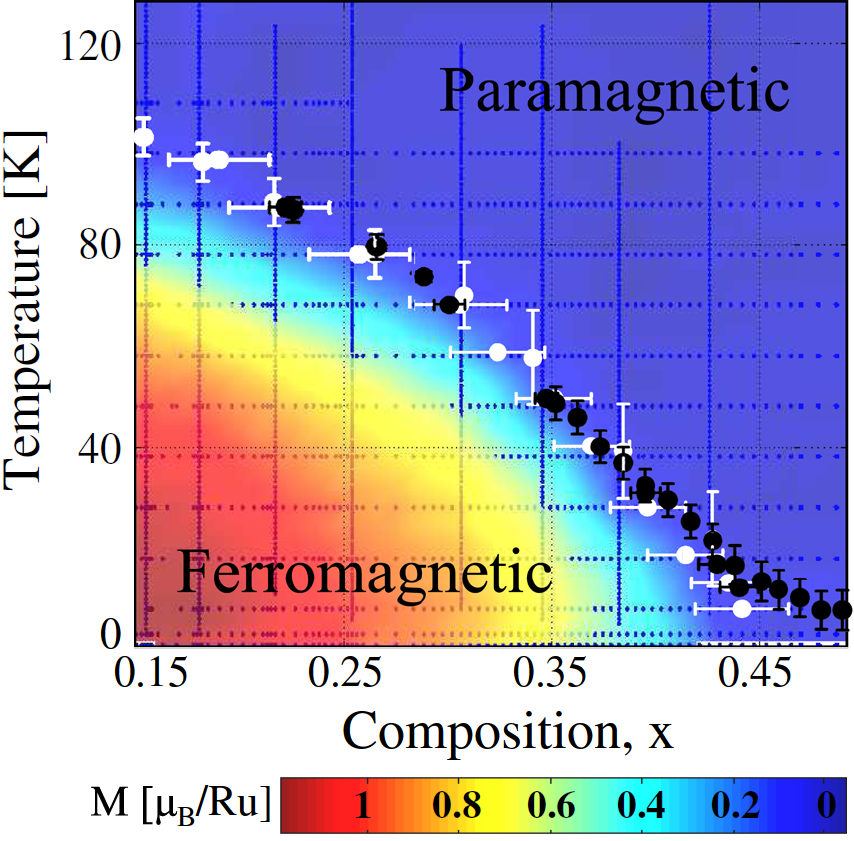 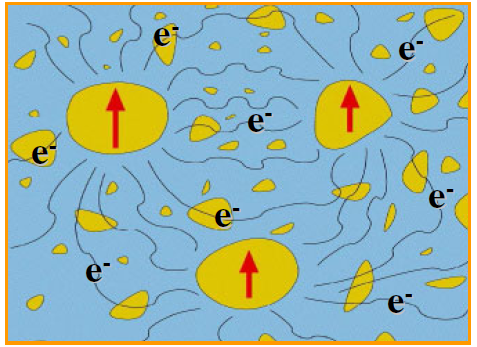 L. Demkó et al., Phys. Rev. Lett. 108, 185701 (2012)
Komplex mágneses anyagok optikai tulajdonságai
▸ Lineáris kettőstörés és dikroizmus
 			
				Þ Malária optikai diagnózisa


▸ Mágneses cirkuláris kettőstörés és dikroizmus

				Þ Mágnesezettség optikai mérése


▸ Irányfüggő kettőstörés és dikroizmus

				Þ Multiferro anyagok optikai tulajdonságai
BME, 2015
UNA EKM EPV, June 25, 2015
Multiferro anyagok optikai tulajdonságai
Ferroelektromosság
Ferromágnesség
M
-M
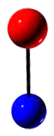 +q
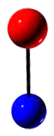 -q
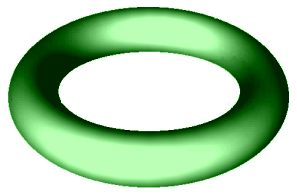 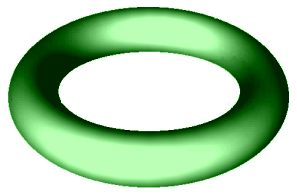 P
-P
j
-j
-q
+q
r → -r
t → -t
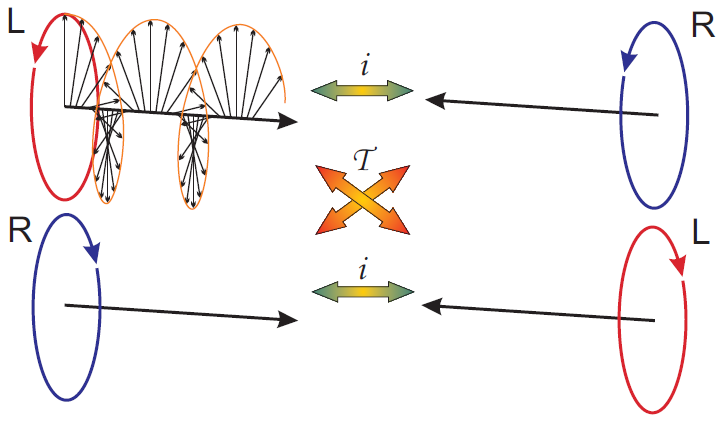 -k
k
-k
k
Optikai egyenirányítás
Multiferro anyagok optikai tulajdonságai
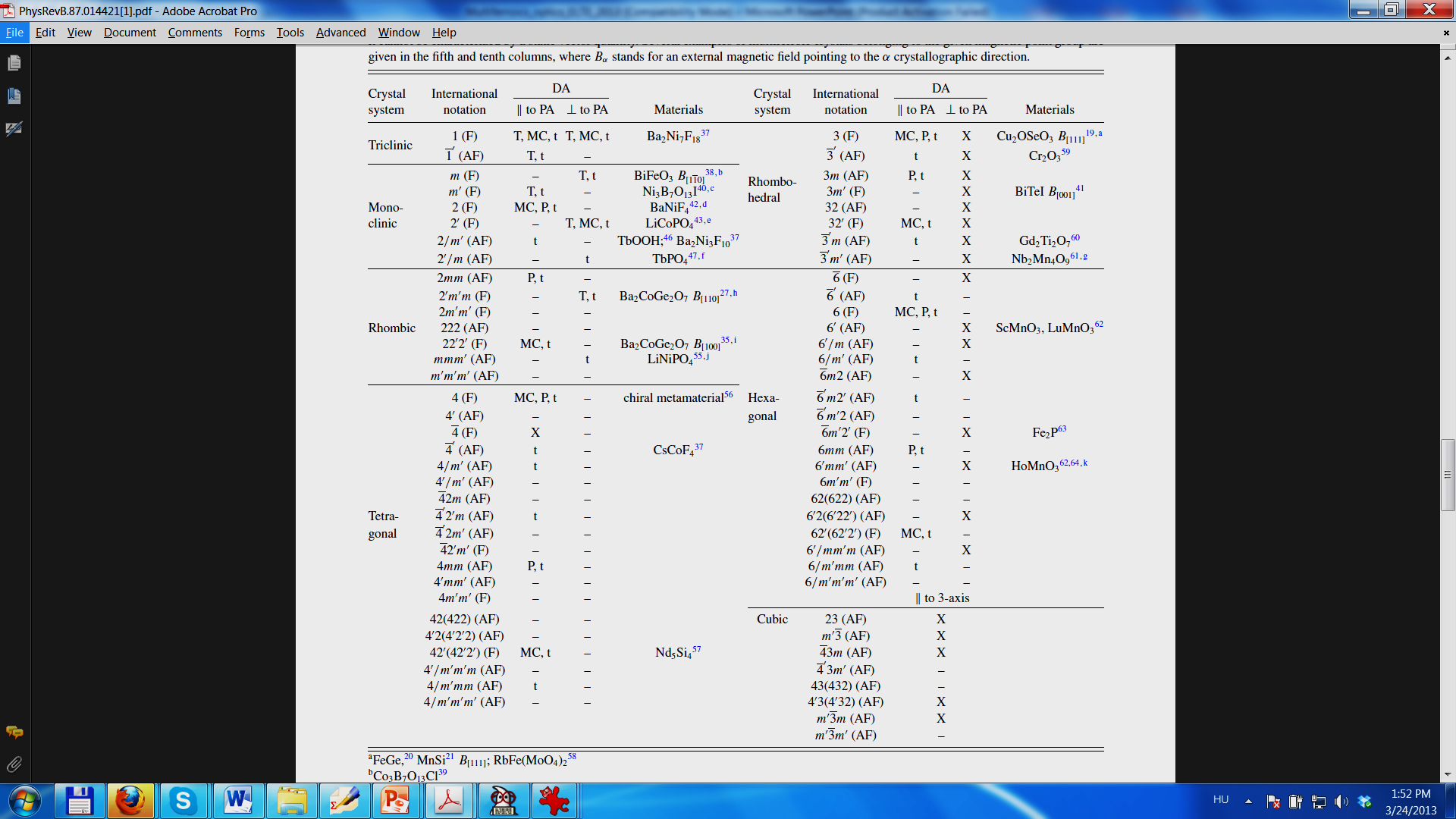 i  : r → -r

1’ : t → -t
Toroidális
+
Magnetokirális
+
más esetek
D. Szaller et al., Phys. Rev. B 87, 014421 (2013)
Multiferro anyagok optikai tulajdonságai
Optikai magnetoelektromos effektus:
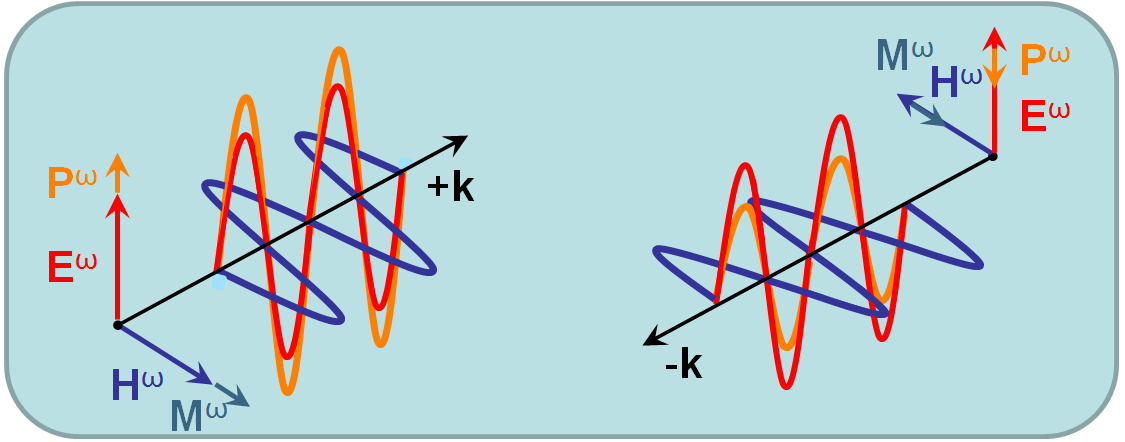 • dc magnetoelektromos 
  effektus,

• időtükrözésben és 
  inverzióban páratlan,

• optikai egyenirányítás.
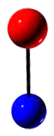 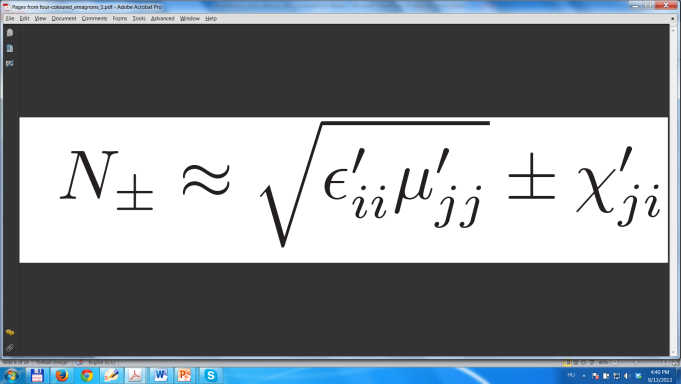 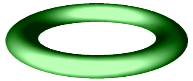 Mi
Mi
Pj
Pj
me
• Törésmutató eltérő az ellentétesen (±k) haladó nyalábokra,
   Maxwell-egyenleteknek 4 eltérő megoldása — négyestörés!!!

• Multiferro anyagok használhatók optikai egyenirányításra?
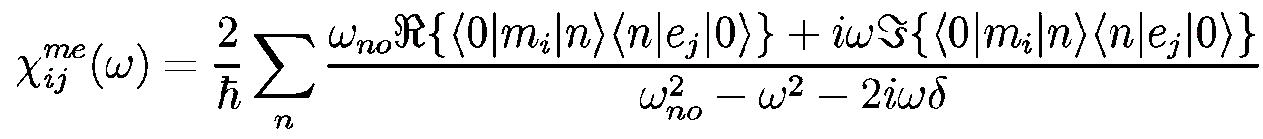 Multiferro anyagok optikai tulajdonságai
Egyirányú átlátszóság feltétele:
Mj
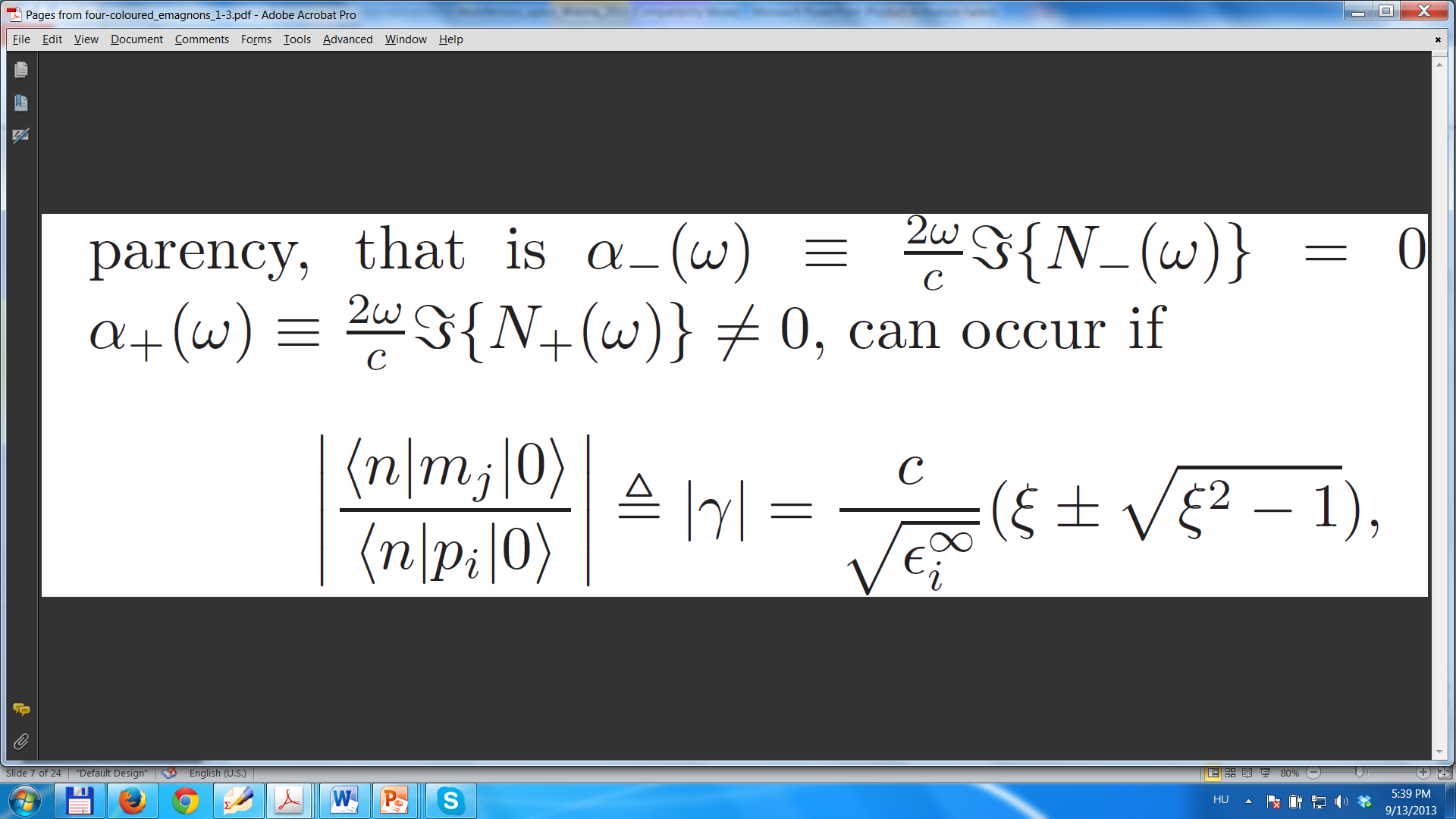 1
Pi
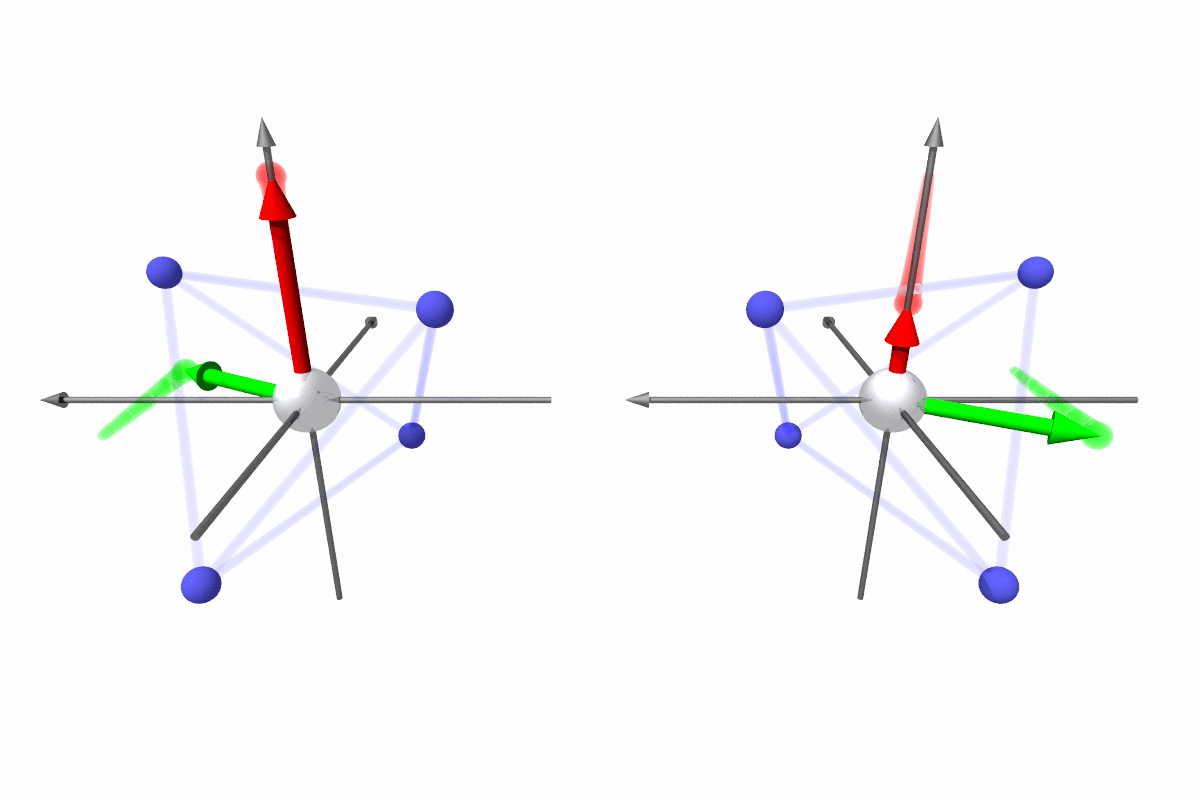 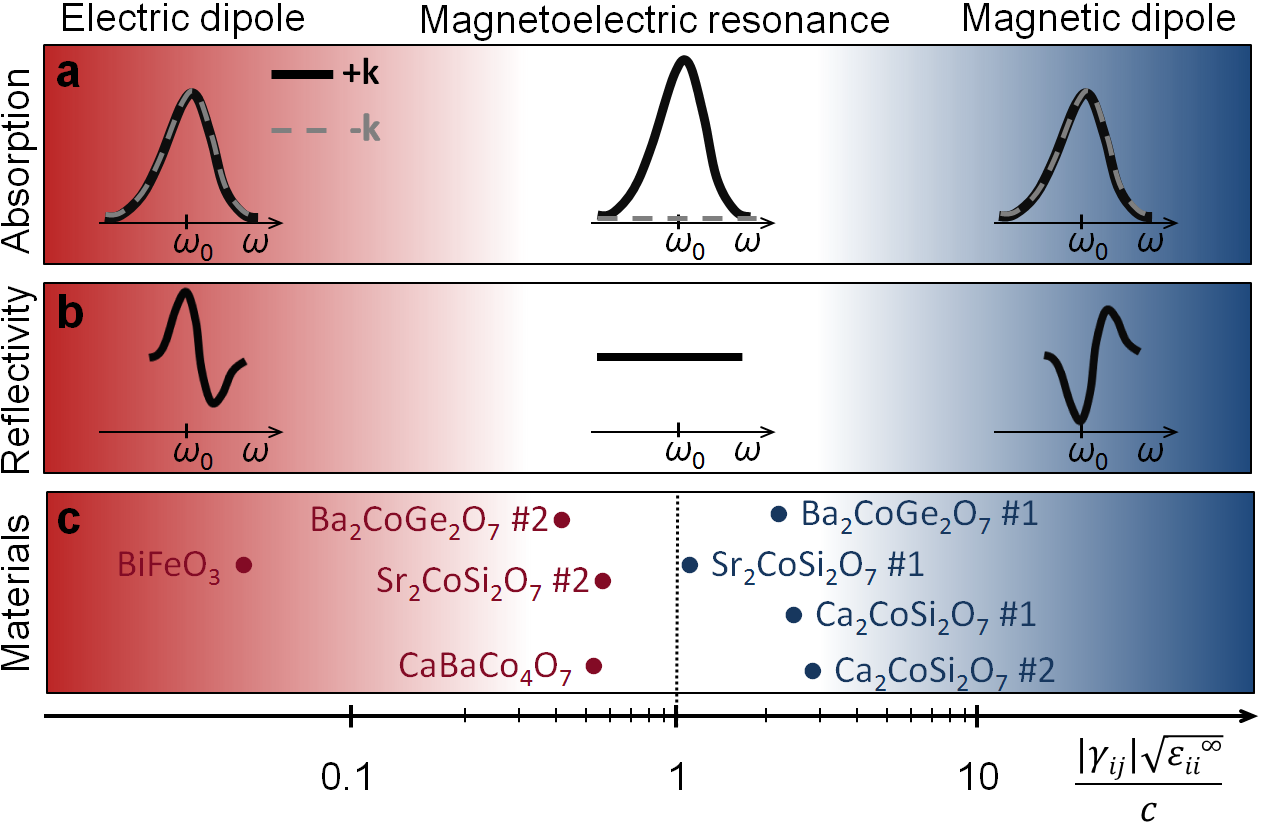 δPα
δPα  n|SS|0
δM
δM  n|S|0
LiCoPO4  •
● Ni3TeO6
I. Kézsmárki et al., Phys. Rev. Lett. 106, 057403 (2011)
I. Kézsmárki et al., Nat. Commun. 5, 3203 (2014)
Multiferro anyagok optikai tulajdonságai
Magnetokirális optikai egyenirányítás:
Ba2CoGe2O7
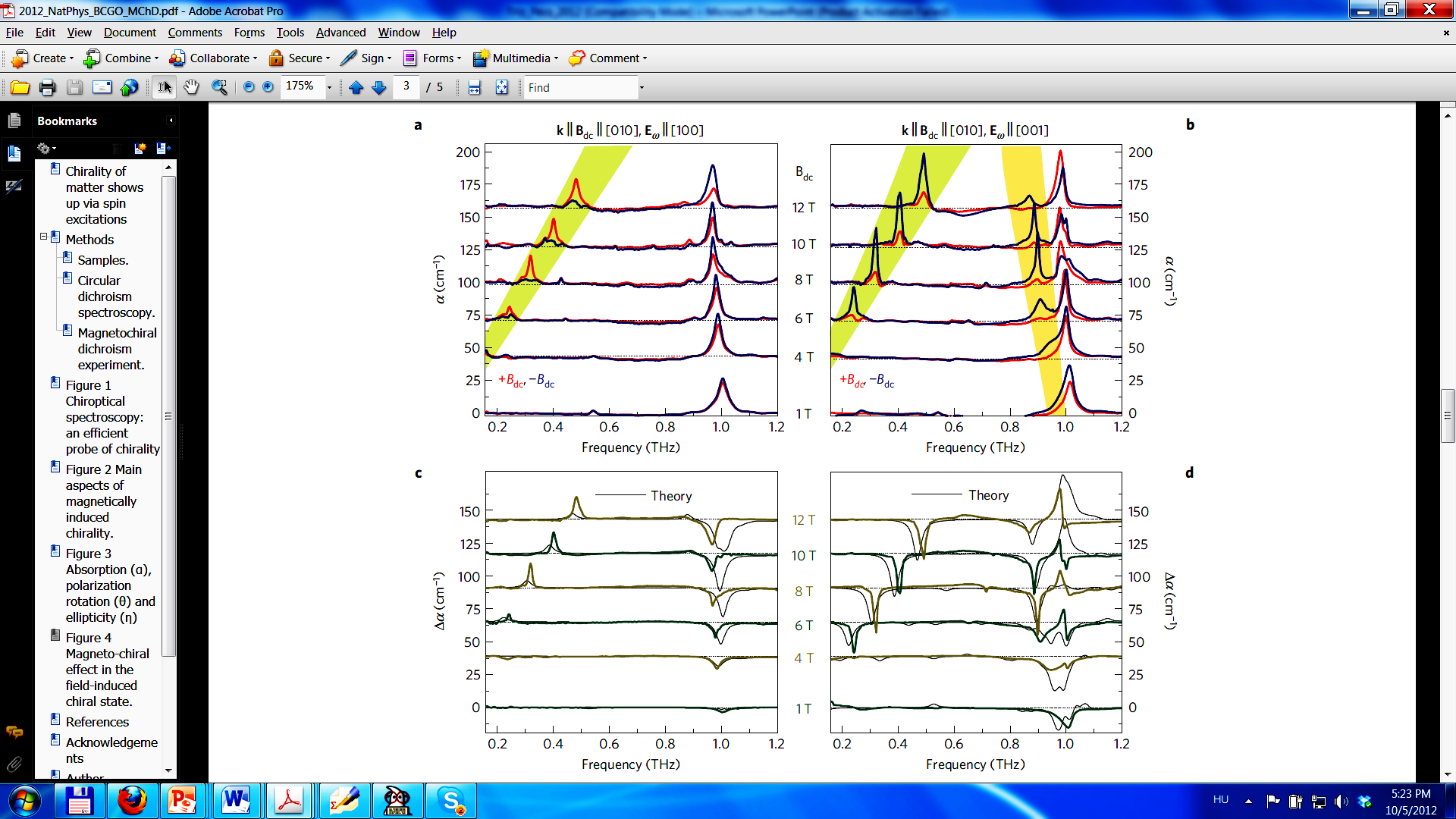 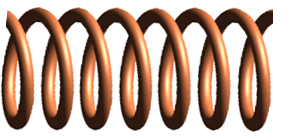 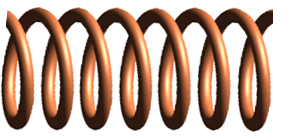 k
M
M
-k
S. Bordács et al., Nat. Phys. 8, 734 (2012)
D. Szaller et al., Phys. Rev. B 89, 184419 (2014)
Multiferro anyagok optikai tulajdonságai
Szobahőmérsékletű multiferro kristály,
 BiFeO3
Optikai dióda
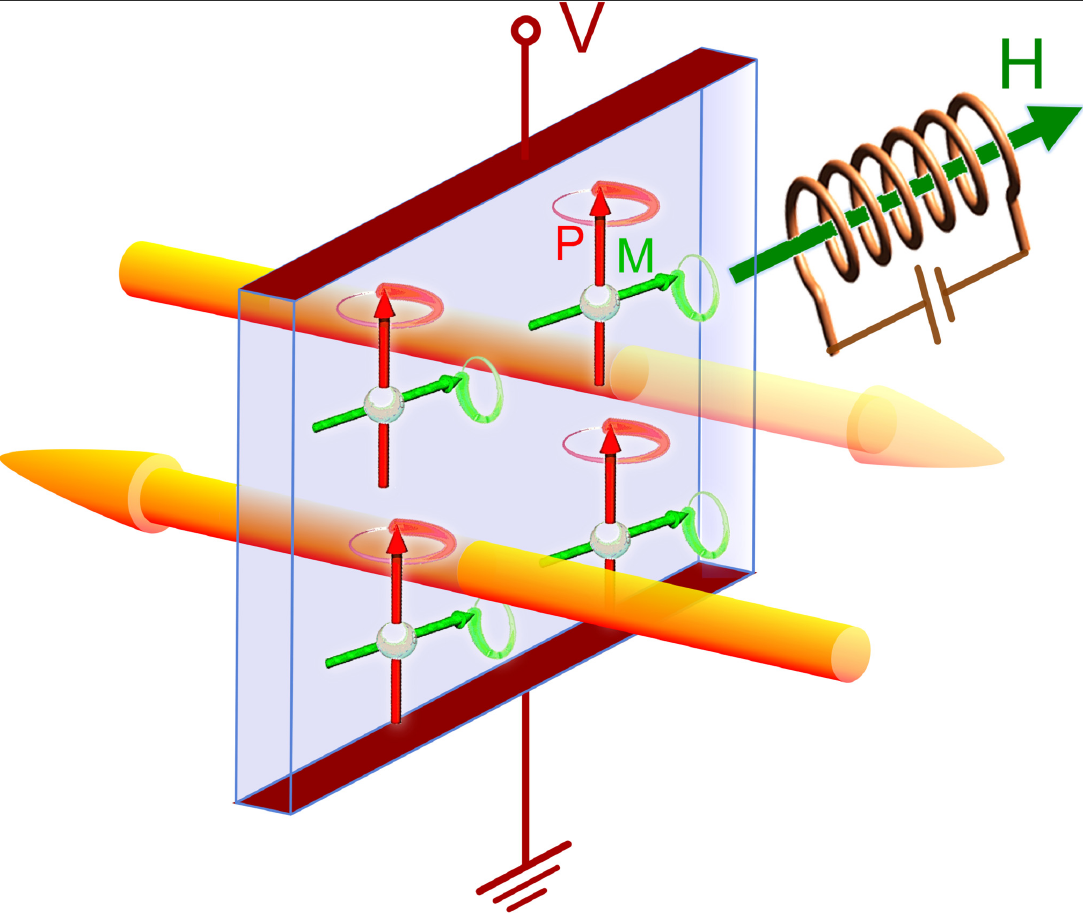 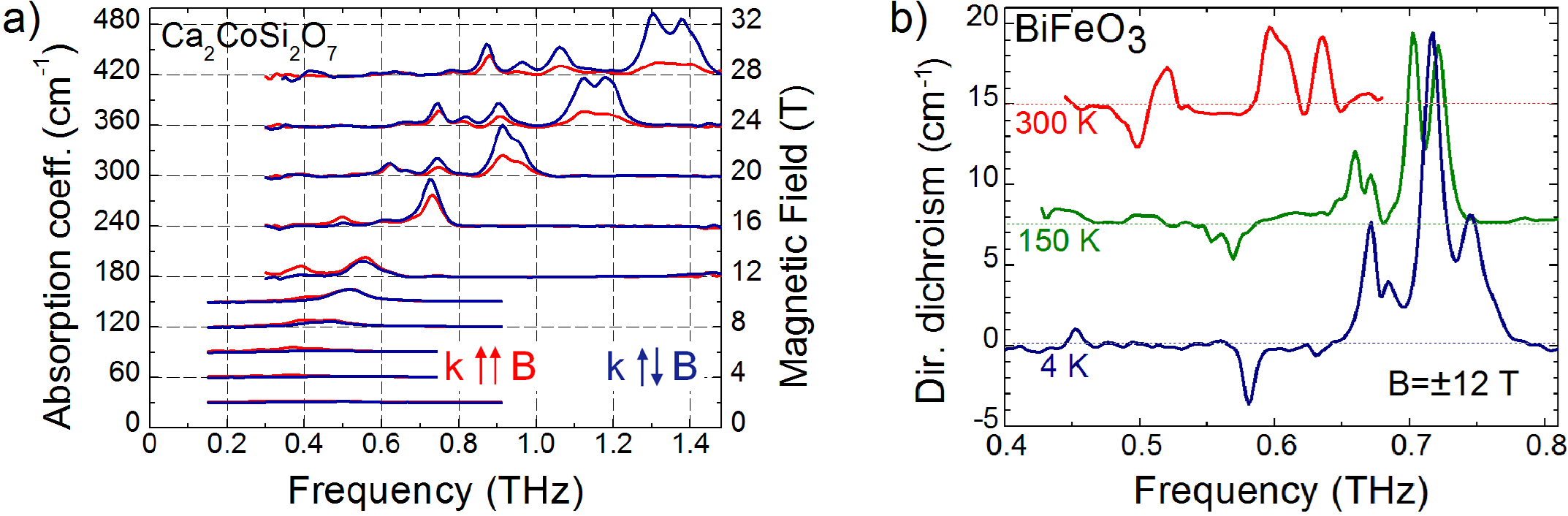 k
P×M
-k
P×M
Toroidális optikai egyenirányítás:
I. Kézsmárki et al., Phys. Rev. Lett. 115, 127203 (2015) 
R. S. Fishman et al., Phys. Rev. B 92, 094422 (2015)
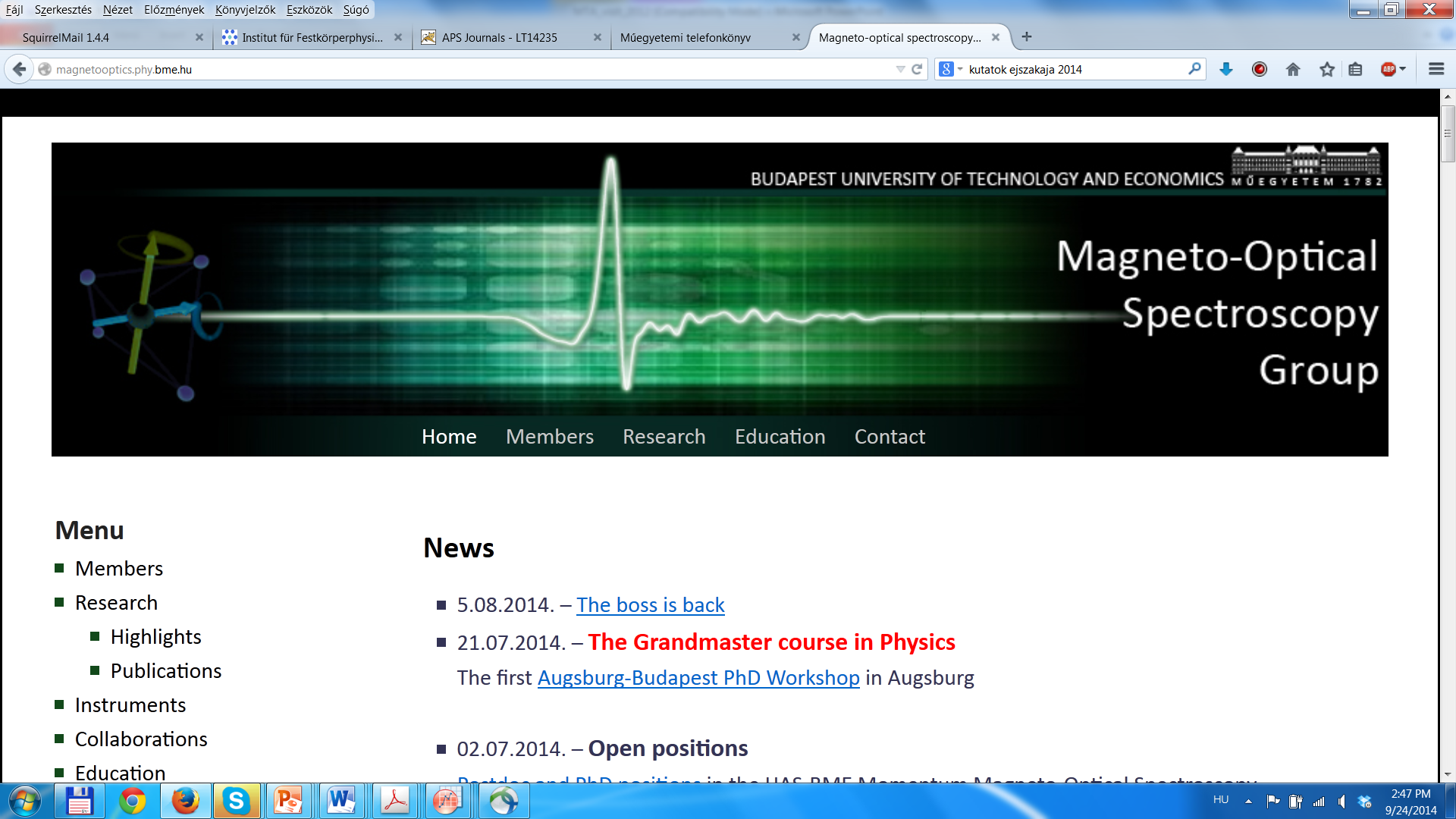 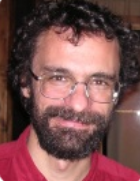 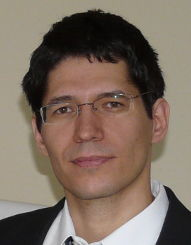 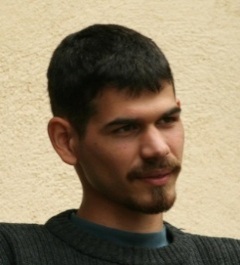 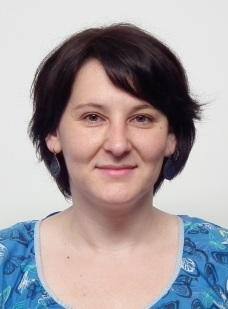 K. Penc, prof.
T. Fehér, assoc. prof.
S. Brodács, postdoc
M. Pukáncsik, postdoc
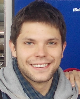 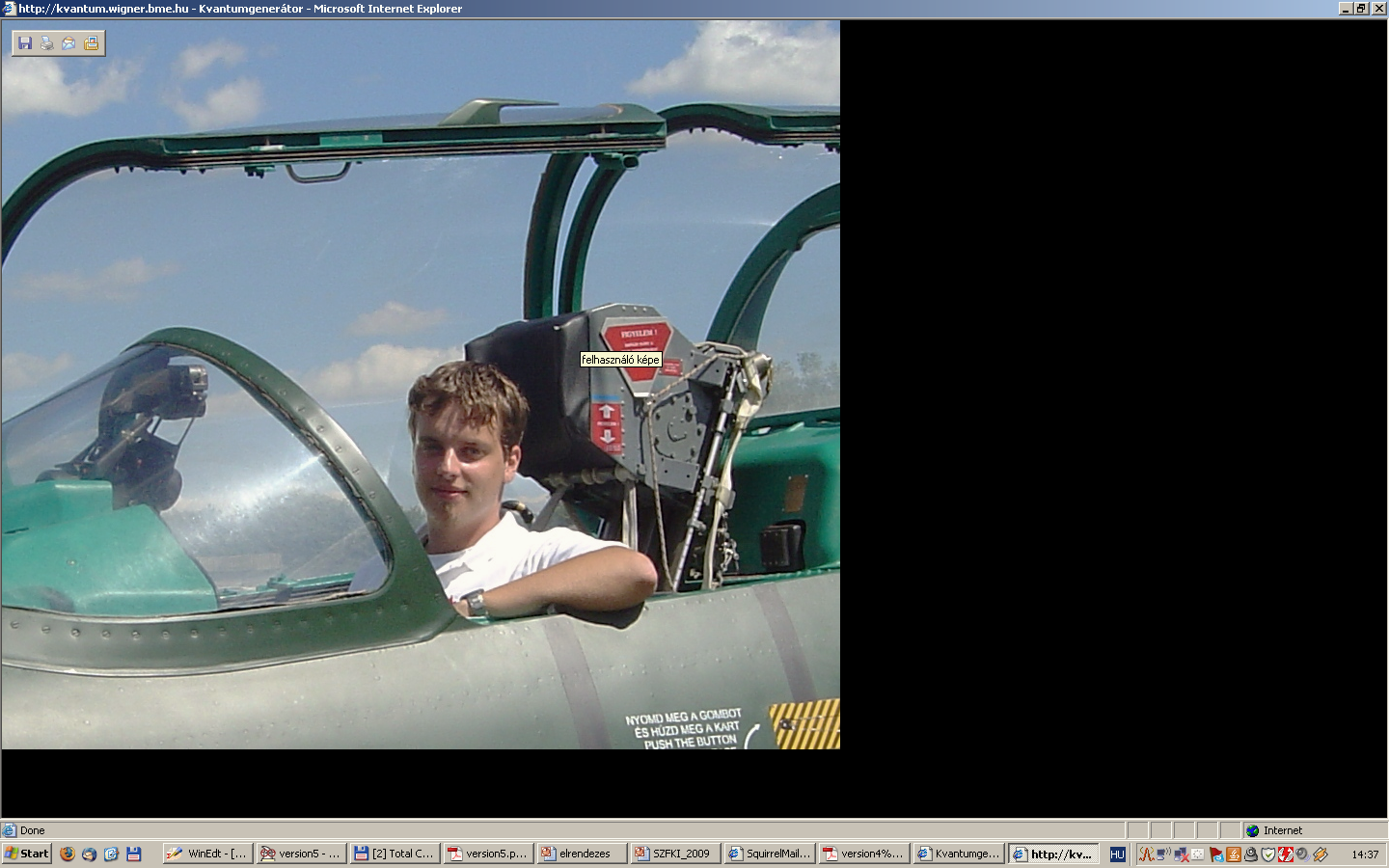 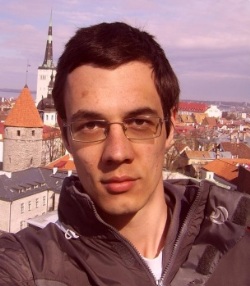 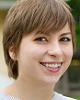 Á. Orbán, PhD
D. Szaller, PhD
Á. Butykai, PhD
V. Kocsis, PhD
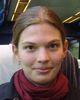 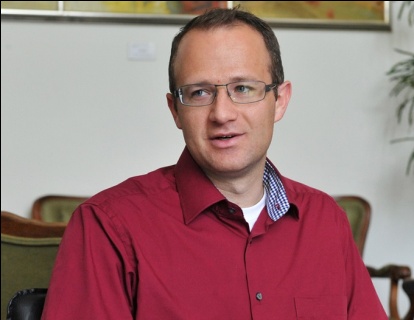 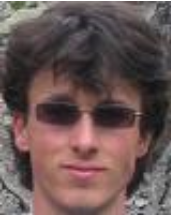 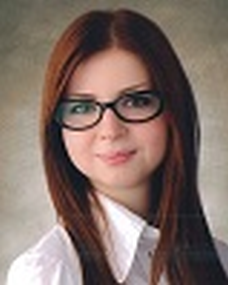 P. A. Molnár, MSc
A. Molnár, engineer
Zs. Prőhle, Bsc
D. Farkas, BSc